Najczęstsze błędy popełniane w rozliczeniach VAT przez jednostki budżetowe
Na podstawie: Raportów z czynności sprawdzających przeprowadzonych przez Referat ds. rozliczeń podatku VAT
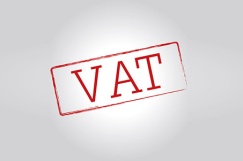 maj 2018
Faktury sprzedażowe (1)
Maska faktury niezgodna z Zarządzeniem w zakresie:
Oznaczenia rodzaju dokumentu (F – faktura dla kontrahenta zewnętrznego, W – faktura wewnętrzna, K – korekta);
Kolejnego numeru dokumentu – należy przyjąć jedną z poniższych zasad i stosować ją konsekwentnie:
 	1) prawidłowo – sześć cyfr uzupełnionych „zerami” z przodu, np. SP37/F/18/000001.
	2) lub ewentualnie – bez ręcznego uzupełniania, bez dodatkowych cyfr, np. SP37/F/18/1;
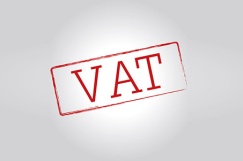 maj 2018
Faktury sprzedażowe (2)
Brak na fakturze podstawy prawnej do zastosowanie zwolnienia z VAT
Art. 106e ust. 1 pkt 19 ustawy o VAT:
	W przypadku dostawy towarów lub świadczenia usług zwolnionych od podatku faktura powinna zawierać wskazanie: przepisu ustawy albo aktu wydanego na podstawie ustawy, przepisu dyrektywy lub innej podstawy prawnej na podstawie której podatnik stosuje zwolnienie od podatku.
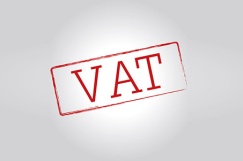 maj 2018
Faktury sprzedażowe (3)
Wystawianie faktur („F”) o wartościach ujemnych oraz zawierających ujemne pozycje
Faktura VAT (a także jej szczególny rodzaj – faktura wewnętrzna) dokumentuje sprzedaż towaru lub świadczenie usług i w tym zakresie powinna w sposób rzetelny (zgodny z rzeczywistością) odzwierciedlać przebieg operacji gospodarczej (transakcji sprzedaży). Z samej swej istoty, cena świadczonej usługi, a w efekcie jej wartości netto i brutto, jako wielkości wyrażone w pieniądzu, nie mogą wyrażać się wartościami ujemnymi.
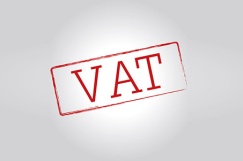 maj 2018
Faktury sprzedażowe (4)
Wystawianie faktur („F”) o wartościach ujemnych oraz zawierających ujemne pozycje
Ujemne pozycje (ze znakiem „minus”) na wystawianych fakturach sprzedażowych najczęściej wynikają z konieczności rozliczenia (skorygowania) nadpłat powstałych za poprzedni okres (miesiąc) w okresie bieżącym,
Rozliczenie dotyczy najczęściej wpłat za obiady dokonywanych przez uczniów co miesiąc z góry – liczba opłaconych obiadów w danym miesiącu różni się od liczby faktycznie wydanych obiadów i znajduje swoje odbicie w rozliczeniu za następny okres (miesiąc).
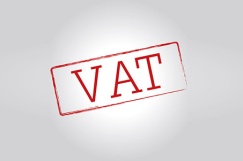 maj 2018
Faktury sprzedażowe (5)
Wystawianie faktur („F”) o wartościach ujemnych oraz zawierających ujemne pozycje
Jeśli zajdzie konieczność rozliczenia nadpłat za poprzedni okres (miesiąc) w fakturze dotyczącej okresu bieżącego, należy:
w przypadku, kiedy faktura z bieżącego okresu zawiera taką samą pozycję, jak pozycja korygowana (nadpłata), należy od kwoty z bieżącego miesiąca odjąć kwotę nadpłat za poprzedni miesiąc. Dla czytelności rozliczenia można dodać opis w polach faktury „nazwa towaru lub usługi” lub „notatka”;
w przypadku, kiedy w bieżącym okresie nie wystąpił dany rodzaj sprzedaży (np. wydanie duplikatu świadectwa) a powstała nadpłata za poprzedni okres lub kiedy suma nadpłat za daną usługę (np. obiady) za poprzedni okres jest wyższa niż suma sprzedaży za bieżący okres, wówczas należy wystawić fakturę korygującą do faktury dotyczącej okresu w którym powstała nadpłata.
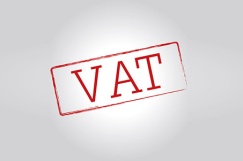 maj 2018
Faktury sprzedażowe (6)
Wystawianie korekt („K”) korygujących kwoty z faktury pierwotnej do zera
1) W orzecznictwie sądów administracyjnych i interpretacjach organów podatkowych (np. Orzeczenie WSA w Gdańsku z dnia 11 grudnia 2007 r., I SA/Gd 526/07) korygowanie faktury pierwotnej do zera jest działaniem nieprawidłowym, ponieważ taki sposób korekty nie jest adekwatny do przyczyny, która ją spowodowała. Mógłby on mieć zastosowanie jedynie wówczas, gdyby nie doszło do transakcji, bądź zostałaby unieważniona transakcja, którą pierwotne faktury dokumentowały. W takich okolicznościach przyjęta metoda korekty powinna wiernie odzwierciedlać zmianę korygowanej pozycji faktury. Tylko taki sposób korekty czytelnie oddaje stan rzeczywisty. Należy uznać, że w przypadku konieczności skorygowania faktury, z uwagi na błąd w jakiejkolwiek jej pozycji, czy też udzielenie rabatu lub podwyższenie ceny, nie jest możliwe wystawienie faktury „zerującej” fakturę pierwotna i wystawienie nowej faktury z nowymi wartościami. Takie postępowanie byłoby prawidłowe tylko w przypadku gdyby nie doszło do transakcji, którą faktura dokumentowała, a podatnik nie mógłby jej anulować;
	2) Błędy w wystawionych fakturach należy poprawiać za pomocą faktur korygujących (zgodnie z art. 106j ustawy o VAT) lub not korygujących (zgodnie z art. 106k ustawy o VAT), w zależności od tego, jakiej pozycji faktury dotyczy błąd lub pomyłka.
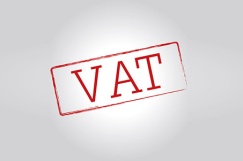 maj 2018
Rejestry sprzedaży (1)
Umieszczanie faktur w rejestrach niezgodnie z momentem powstania obowiązku podatkowego
Dokumenty sprzedażowe należy umieszczać w rejestrach sprzedaży zgodnie z momentem powstania obowiązku podatkowego.

	Zasada ogólna - art. 19a ust. 1 ustawy o VAT:
	Obowiązek podatkowy powstaje z chwilą dokonania dostawy towarów lub wykonania usługi.
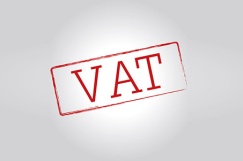 maj 2018
Rejestry sprzedaży (2)
Umieszczanie faktur w rejestrach niezgodnie z momentem powstania obowiązku podatkowego
Zasady szczególne:
	1) art. 19a ust. 5 pkt 4 lit. a ustawy o VAT – obowiązek podatkowy powstaje z chwilą wystawienia faktury z tytułu m.in. dostawy energii elektrycznej, energii cieplnej, gazu przewodowego;
	2) art. 19a ust. 5 pkt 4 lit. b ustawy o VAT – obowiązek podatkowy powstaje z chwilą wystawienia faktury z tytułu m.in. usług telekomunikacyjnych, najmu, dzierżawy, usług ochroniarskich, obsługi prawnej etc.;
	3) art. 19a ust. 8 ustawy o VAT – jeśli przed dokonaniem dostawy towarów lub wykonaniem usługi otrzymano całość lub część zapłaty, zaliczkę, przedpłatę, zadatek, ratę, obowiązek podatkowy powstaje z chwilą jej otrzymania w odniesieniu do otrzymanej kwoty.
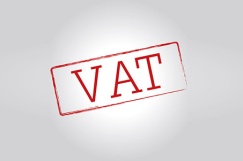 maj 2018
Rejestry sprzedaży (3)
Umieszczanie faktur korygujących („K”) w rejestrach dotyczących niewłaściwego okresu (miesiąca)
Faktury korygujące („K”) należy umieszczać w rejestrach sprzedaży zgodnie ze skutkiem korekty:
	1) korekty „na plus” (powodujące zwiększenie podstawy opodatkowania i kwoty podatku należnego) należy ujmować w rejestrze dotyczącym miesiąca, w którym powstał obowiązek podatkowy (czyli wtedy kiedy ujęto fakturę pierwotną);
	2) korekty „na minus” (powodujące zmniejszenie podstawy opodatkowania i kwoty podatku należnego) należy ujmować w rejestrze dotyczącym miesiąca wystawienia faktury korygującej, jednakże pod warunkiem posiadania przez jednostkę potwierdzenia otrzymania faktury korygującej przez kontrahenta (nabywcę towaru lub usługi).
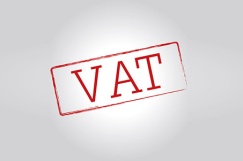 maj 2018
Rejestry sprzedaży (4)
Faktury korygujące zmniejszające podstawę opodatkowania
Korekty „na minus” (powodujące zmniejszenie podstawy opodatkowania i kwoty podatku należnego) należy ujmować w rejestrze dotyczącym miesiąca wystawienia faktury korygującej, jednakże pod warunkiem posiadania przez jednostkę potwierdzenia otrzymania faktury korygującej przez kontrahenta (nabywcę towaru lub usługi) z uwzględnieniem terminu składania deklaracji VAT-7. 
	Jeżeli potwierdzenie otrzymania korekty przez kontrahenta otrzymano przed terminem do złożenia deklaracji VAT-7 wówczas fakturę korygującą ujmujemy zgodnie z datą jej wystawienia.
	Jeżeli potwierdzenie otrzymania korekty przez kontrahenta otrzymano po terminie do złożenie deklaracji VAT-7 wówczas fakturę korygującą ujmujemy w deklaracji VAT-7 dotyczącej następnego okresu rozliczeniowego (miesiąca).
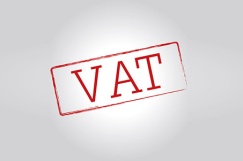 maj 2018
Rejestry sprzedaży (5)
Faktury korygujące zmniejszające podstawę opodatkowania
Przykład:
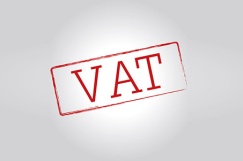 maj 2018
Najem (1)
Wystawianie faktur za najem niezgodnie z zapisami umów najmu
1) Faktury należy wystawiać w terminie określonym w umowie najmu, nie później niż z upływem terminu płatności (art. 106i ust. 3 pkt 4 ustawy o VAT). Późniejsze wystawienie faktury nie przesuwa momentu powstania obowiązku podatkowego;
	2) Faktury należy wystawiać za okresy określone w umowie najmu (najczęściej jest to jeden miesiąc) - błędne jest np. wystawianie faktur za kilka miesięcy, jeżeli z zapisów umowy wynika konieczność fakturowania co miesiąc;
	3) Kwota faktury musi wynikać i być zgodna z zapisami umowy najmu. Obniżenie opłat za najem np. w związku z czasowym wyłączeniem pomieszczenia z najmu, remontem lub obowiązywaniem umowy od połowy miesiąca – może nastąpić wyłącznie na podstawie odpowiednich zapisów w umowie lub aneksie. Do zmiany kwoty najmu wynikającej z umowy nie jest wystarczające pismo lub notatka służbowa.
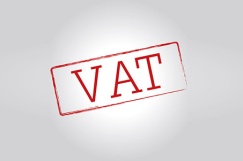 maj 2018
Najem (2)
Obowiązek podatkowy i wystawianie faktur przy usługach najmu
1) Obowiązek podatkowy z tytułu świadczenia usług najmu powstaje z chwilą wystawienia faktury – art. 19a ust. 5 pkt 4 lit. b ustawy o VAT;
	2) W przypadku kiedy nie wystawiono faktury w terminie przewidzianym w umowie najmu lub wystawiono ją z opóźnieniem, obowiązek podatkowy powstaje z chwilą upływu terminu płatności określonego w umowie najmu – art. 19a ust. 7 ustawy o VAT;
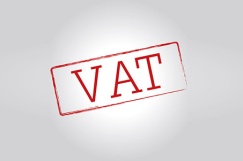 maj 2018
Najem (3)
Rozliczanie mediów przy umowach najmu (ryczałt lub odrębna usługa)
1) Przy przenoszeniu kosztów zużycia mediów na najemców należy zwrócić szczególną uwagę na zapisy umów najmu w tym zakresie;
	2) Jeżeli dostawa mediów stanowi część kompleksowej usługi najmu (ryczałt) – wówczas dostawę tę należy opodatkować stawką właściwą dla świadczonej usługi najmu (lokale mieszkalne – „zw”, lokale niemieszkalne – 23%);
	3) Jeżeli dostawa mediów stanowi odrębną od najmu usługę (rozliczenie na podstawie faktycznego zużycia – fizyczny miernik, podliczniki) – wówczas dostawę tę należy opodatkować stawką właściwą dla danego medium (8% lub 23%)
	4) Przenoszony na najemców lokali koszt opłaty za gospodarowanie odpadami komunalnymi zawsze należy traktować jako część kompleksowej usługi najmu i opodatkować stawką właściwą dla świadczonej usługi najmu (lokale mieszkalne – „zw”, lokale niemieszkalne – 23%).
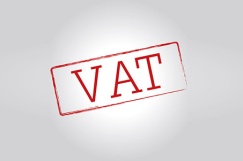 maj 2018
Najem (4)
Rozliczanie mediów przy umowach najmu (odrębna usługa)
Dostawa mediów stanowi odrębną od najmu usługę, opodatkowaną stawkami właściwymi dla dostawy tych mediów (8% i 23%) wtedy, gdy:
	1) rozliczenie mediów (kwota przenoszona na najemcę) następuje na podstawie faktycznego zużycia określonego za pomocą fizycznych mierników (podliczniki);
	2) najemca może samodzielnie decydować i wpływać na wielkość zużycia mediów.
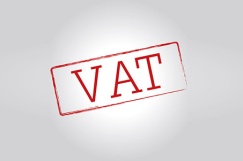 maj 2018
Najem (5)
Rozliczanie mediów przy umowach najmu (element kalkulacji czynszu najmu)
Dostawa mediów stanowi element kalkulacyjny czynszu najmu, opodatkowany stawkami właściwymi dla dostawy świadczonej usługi najmu (lokale mieszkalne – „zw”, lokale niemieszkalne – 23%) wtedy, gdy:
	1) rozliczenie mediów (kwota przenoszona na najemcę) następuje na podstawie ryczałtu wynikającego z umowy lub kalkulacji kosztów utrzymania budynku w stosunku do wynajmowanego lokalu;
	2) najemca w żaden sposób nie może samodzielnie decydować i wpływać na wielkość zużycia mediów.
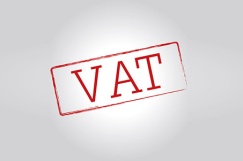 maj 2018
Najem (6)
Okazjonalny najem pomieszczeń
Dla dochowania rzetelności i przejrzystości dokumentowania transakcji, okazjonalny (bezumowny) najem pomieszczeń lub powierzchni pod reklamę powinien odbywać się na podstawie pisma, maila lub jakiegokolwiek innego dokumentu otrzymanego od kontrahenta, zawierającego prośbę o udostępnienie lokalu lub powierzchni.
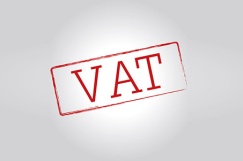 maj 2018
Najem (7)
Najem długoterminowy dokonywany wyłącznie na podstawie podpisanych przez strony umów
1) Zgodnie z przepisami Uchwały Rady Miasta Szczecin nr LXIII/1169/06 z dnia 16 października 2006 r. w sprawie określenia szczegółowych warunków korzystania z nieruchomości gminnych przez miejskie jednostki organizacyjne nie posiadające osobowości prawnej, jednostka organizacyjna władająca daną nieruchomością ma prawo do oddania nieruchomości do odpłatnego korzystania wyłącznie w ramach zawartych umów (najmu lub dzierżawy) - § 3 pkt 1 Uchwały;
	2) Zawarte z kontrahentami umowy najmu muszą być podpisane przez obie strony oraz być zatwierdzone przez radcę prawnego.
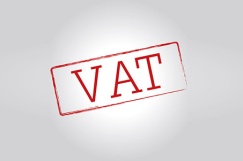 maj 2018
Rejestry zakupu (1)
Brak odliczeń podatku naliczonego od zakupów związanych ze sprzedażą opodatkowaną
Mimo, że możliwość dokonania odliczenia VAT jest prawem, a nie obowiązkiem podatnika (art. 86 ust. 1 ustawy o VAT), należy zwrócić uwagę, że jednostki budżetowe działają w ramach jednego scentralizowanego podatnika VAT jako Gmina Miasto Szczecin. 
	Szczególnie przy dostawie mediów, kwoty możliwe do odliczenia mogą być znaczące, a po uwzględnieniu efektu skali (169 jednostek budżetowych Gminy), brak odliczenia w tych przypadkach może stanowić niegospodarność w rozumieniu Ustawy z dnia 27 sierpnia 2009 r. o finansach publicznych (Dz.U. z 2016 r. poz. 1870).
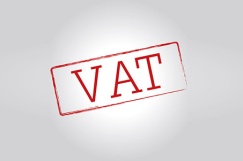 maj 2018
Rejestry zakupu (2)
Nieprawidłowy okres rozliczeniowy w którym dokonywane jest odliczenie
1) Prawo do obniżenia kwoty podatku należnego o kwotę podatku naliczonego powstaje za okres, w którym w odniesieniu do nabytych towarów i usług powstał obowiązek podatkowy, jednakże nie wcześniej niż w okresie w którym otrzymano fakturę (art. 86 ust. 10 ustawy o VAT);
	2) Jeżeli podatnik nie dokonał obniżenia kwoty podatku należnego w okresie w którym powstał obowiązek podatkowy, wówczas może dokonać odliczenia w deklaracji podatkowej za jeden z dwóch następnych okresów rozliczeniowych (art. 86 ust. 11 ustawy o VAT).
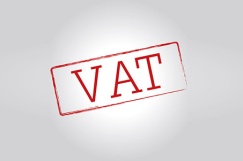 maj 2018
Rejestry zakupu (3)
Odliczanie VAT naliczonego
1) Zgodnie z art. 86 ust. 1 ustawy o VAT podatnikowi przysługuje prawo do obniżenia kwoty podatku należnego o kwotę podatku naliczonego, w zakresie w jakim zakupione towary i usługi są wykorzystywane do wykonywania czynności opodatkowanych;
	2) Związek zakupionych towarów i usług z wykonywaniem czynności opodatkowanych musi być bezpośredni i bezsporny.
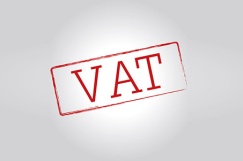 Przygotował: Piotr Janicki
maj 2018